Быть спортивным и здоровым
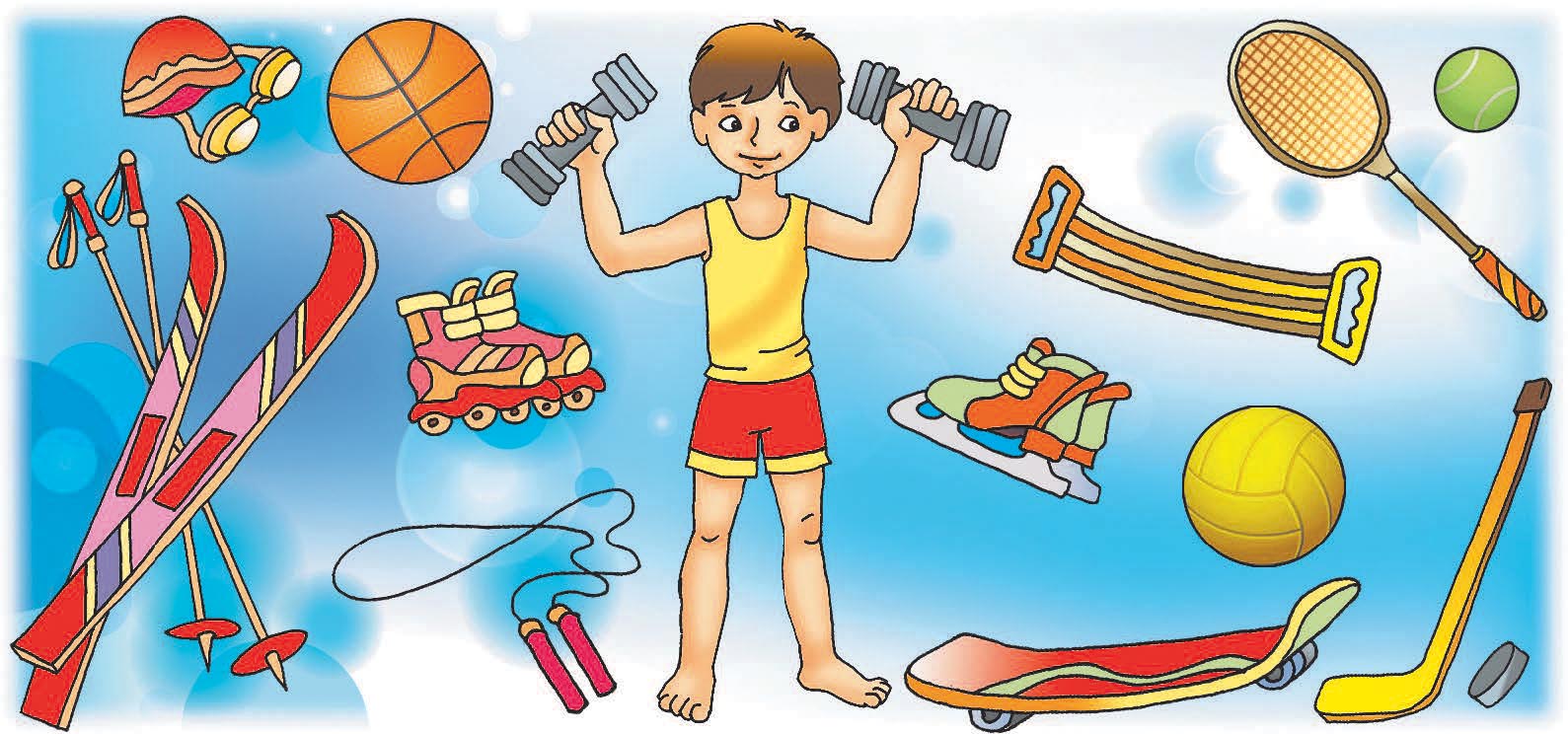 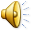 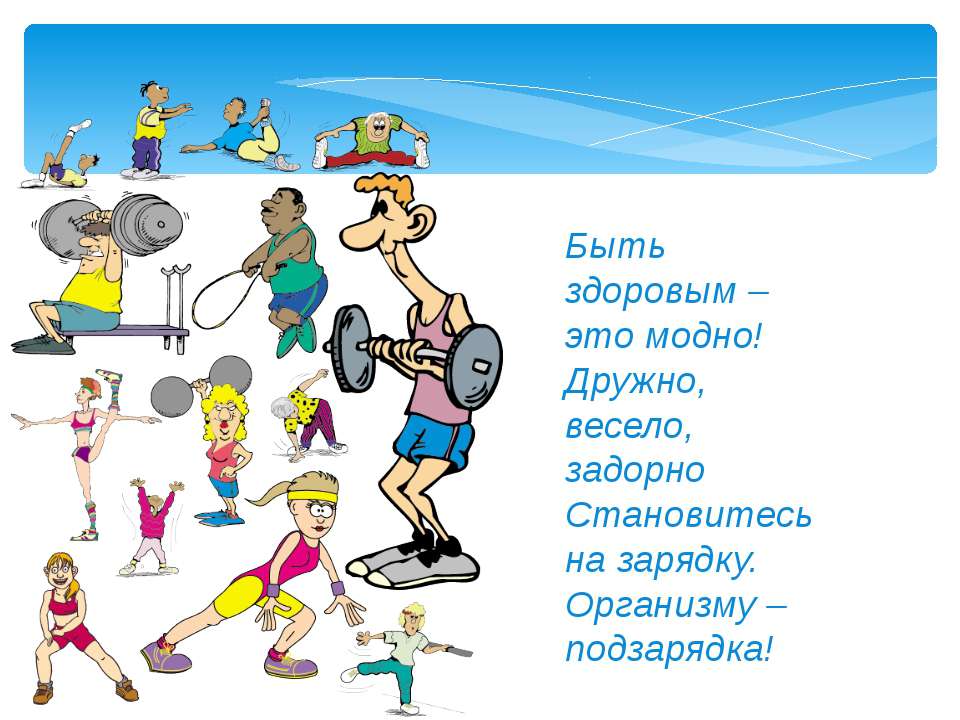 1. Если хочешь быть здоров – занимайся спортом
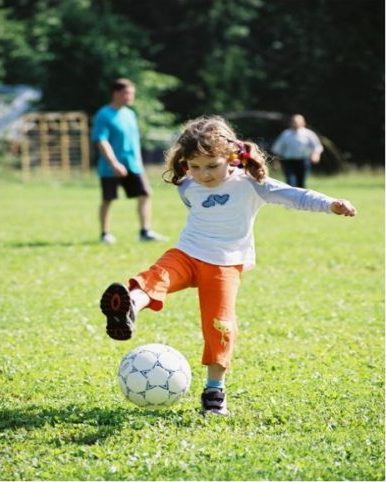 2. Закаляйся
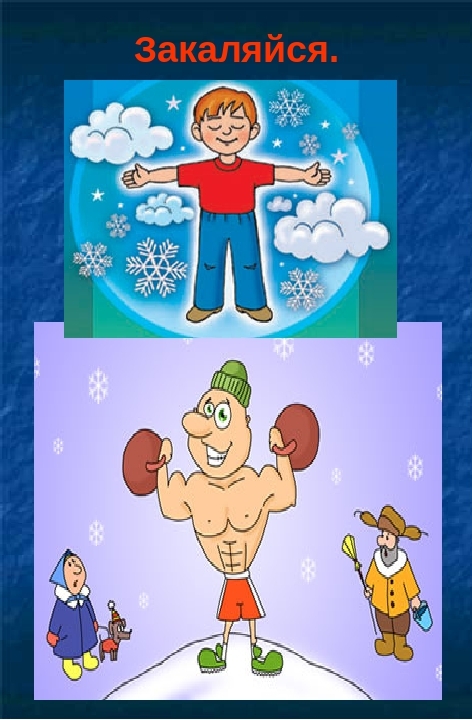 3. Питайся правильно
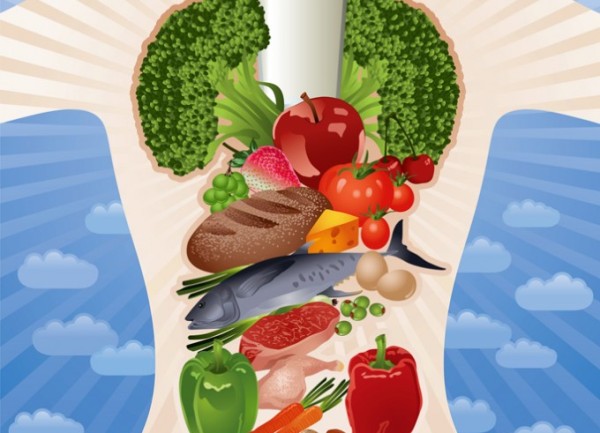 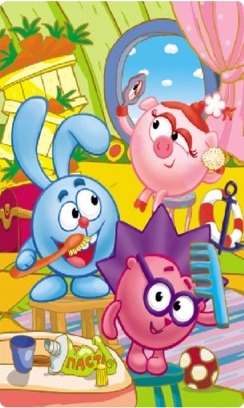 4. Соблюдай личную гигиену
1. Гигиена тела.
2. Гигиена волос.
3. Гигиена полости рта.
4. Гигиена нательного белья, одежды и обуви.
5. Гигиена спального места.
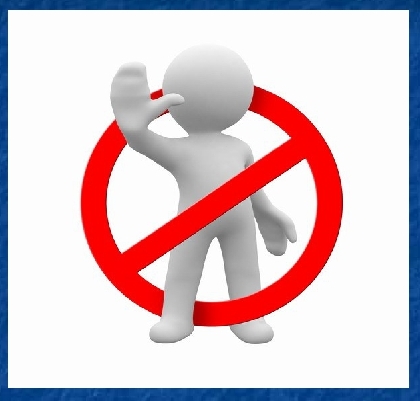 5. Не заводи вредных привычек
БУДЬТЕ ЗДОРОВЫ!